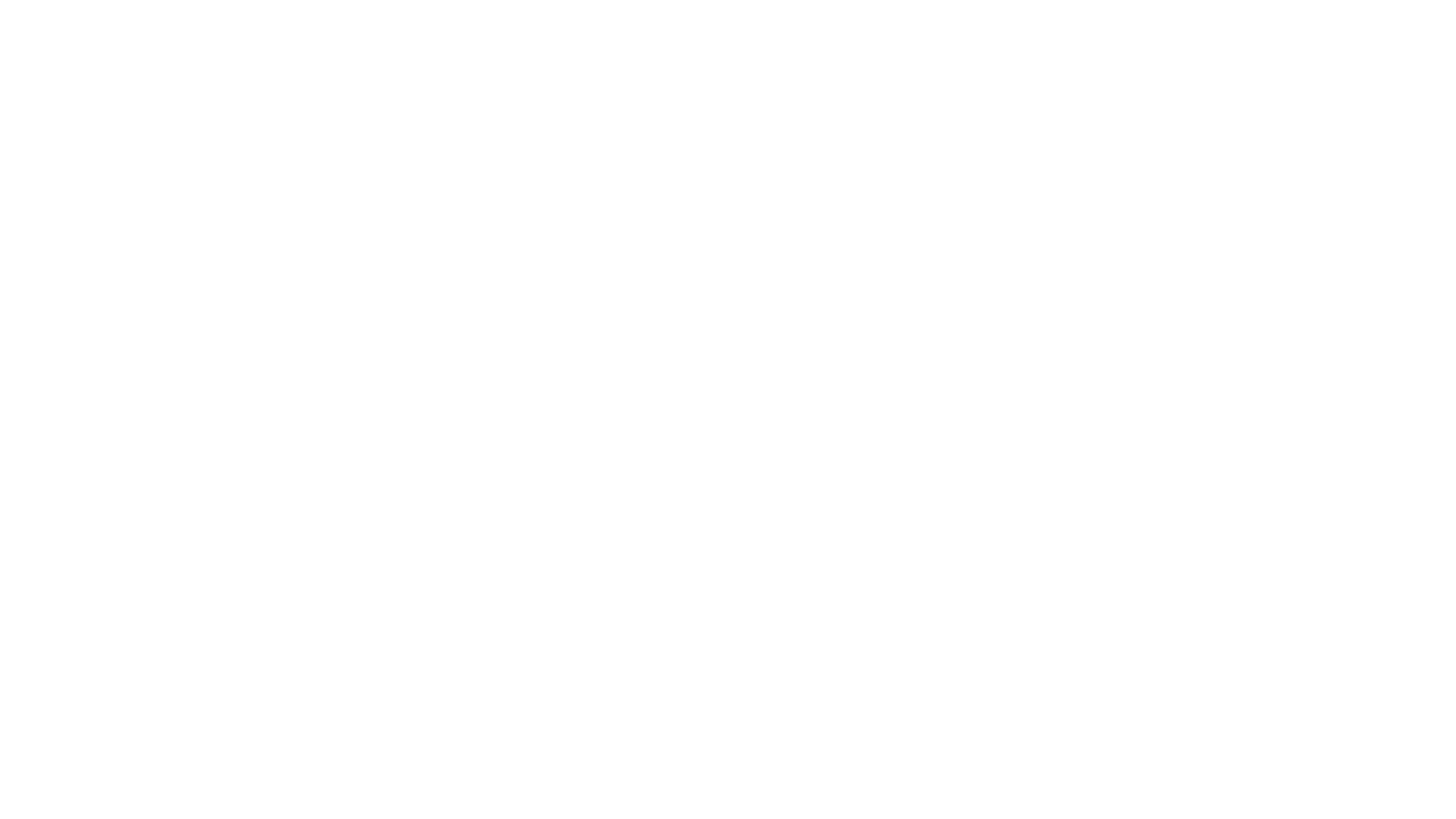 Political campaign management strategies
Research findings, analysis & evaluation
Research Findings: Media campaigning
A business plan is a written document that describes in detail how a business, usually a new one, is going to achieve its goals. A business plan lays out a written plan.
A business plan is a written document that describes in detail how a business, usually a new one, is going to achieve its goals. A business plan lays out a written plan.
A business plan is a written document that describes in detail how a business, usually a new one, is going to achieve its goals. A business plan lays out a written plan.
A business plan is a written document that describes in detail how a business, usually a new one, is going to achieve its goals. A business plan lays out a written plan.
EXAMPLE
EVALUATION/COMPARISON
ANALYSIS
KNOWLEDGE
Research Findings: Media campaigning
A business plan is a written document that describes in detail how a business, usually a new one, is going to achieve its goals. A business plan lays out a written plan.
A business plan is a written document that describes in detail how a business, usually a new one, is going to achieve its goals. A business plan lays out a written plan.
A business plan is a written document that describes in detail how a business, usually a new one, is going to achieve its goals. A business plan lays out a written plan.
A business plan is a written document that describes in detail how a business, usually a new one, is going to achieve its goals. A business plan lays out a written plan.
EXAMPLE
EVALUATION/COMPARISON
ANALYSIS
KNOWLEDGE
Research Findings: Media campaigning
A business plan is a written document that describes in detail how a business, usually a new one, is going to achieve its goals. A business plan lays out a written plan.
A business plan is a written document that describes in detail how a business, usually a new one, is going to achieve its goals. A business plan lays out a written plan.
A business plan is a written document that describes in detail how a business, usually a new one, is going to achieve its goals. A business plan lays out a written plan.
A business plan is a written document that describes in detail how a business, usually a new one, is going to achieve its goals. A business plan lays out a written plan.
EXAMPLE
EVALUATION/COMPARISON
ANALYSIS
KNOWLEDGE
Research Findings: Traditional grassroots campaigning
01
02
03
04
Evaluation/comparison
Knowledge
Example
Analysis
A business plan is a written document that describes in detail how a business, usually a new one, is going to achieve its goals. A business plan lays out a written plan
A business plan is a written document that describes in detail how a business, usually a new one, is going to achieve its goals. A business plan lays out a written plan
A business plan is a written document that describes in detail how a business, usually a new one, is going to achieve its goals. A business plan lays out a written plan
A business plan is a written document that describes in detail how a business, usually a new one, is going to achieve its goals. A business plan lays out a written plan
K
Keg
A
E
Research Findings: Traditional grassroots campaigning
01
02
03
04
Evaluation/comparison
Knowledge
Example
Analysis
A business plan is a written document that describes in detail how a business, usually a new one, is going to achieve its goals. A business plan lays out a written plan
A business plan is a written document that describes in detail how a business, usually a new one, is going to achieve its goals. A business plan lays out a written plan
A business plan is a written document that describes in detail how a business, usually a new one, is going to achieve its goals. A business plan lays out a written plan
A business plan is a written document that describes in detail how a business, usually a new one, is going to achieve its goals. A business plan lays out a written plan
K
Keg
A
E
Research Findings: Traditional grassroots campaigning
01
02
03
04
Evaluation/comparison
Knowledge
Example
Analysis
A business plan is a written document that describes in detail how a business, usually a new one, is going to achieve its goals. A business plan lays out a written plan
A business plan is a written document that describes in detail how a business, usually a new one, is going to achieve its goals. A business plan lays out a written plan
A business plan is a written document that describes in detail how a business, usually a new one, is going to achieve its goals. A business plan lays out a written plan
A business plan is a written document that describes in detail how a business, usually a new one, is going to achieve its goals. A business plan lays out a written plan
K
Keg
A
E
Research Findings: New media campaigning
01
02
03
04
EVALUATION/
COMPARISON
KNOWLEDGE
EXAMPLE
ANALYSIS
A business plan is a written document that describes in detail how a business, usually a new one, is going to achieve its goals. A business plan lays out a written plan
A business plan is a written document that describes in detail how a business, usually a new one, is going to achieve its goals. A business plan lays out a written plan
A business plan is a written document that describes in detail how a business, usually a new one, is going to achieve its goals. A business plan lays out a written plan
A business plan is a written document that describes in detail how a business, usually a new one, is going to achieve its goals. A business plan lays out a written plan
Research Findings: New media campaigning
01
02
03
04
EVALUATION/
COMPARISON
KNOWLEDGE
EXAMPLE
ANALYSIS
A business plan is a written document that describes in detail how a business, usually a new one, is going to achieve its goals. A business plan lays out a written plan
A business plan is a written document that describes in detail how a business, usually a new one, is going to achieve its goals. A business plan lays out a written plan
A business plan is a written document that describes in detail how a business, usually a new one, is going to achieve its goals. A business plan lays out a written plan
A business plan is a written document that describes in detail how a business, usually a new one, is going to achieve its goals. A business plan lays out a written plan
Research Findings: New media campaigning
01
02
03
04
EVALUATION/
COMPARISON
KNOWLEDGE
EXAMPLE
ANALYSIS
A business plan is a written document that describes in detail how a business, usually a new one, is going to achieve its goals. A business plan lays out a written plan
A business plan is a written document that describes in detail how a business, usually a new one, is going to achieve its goals. A business plan lays out a written plan
A business plan is a written document that describes in detail how a business, usually a new one, is going to achieve its goals. A business plan lays out a written plan
A business plan is a written document that describes in detail how a business, usually a new one, is going to achieve its goals. A business plan lays out a written plan
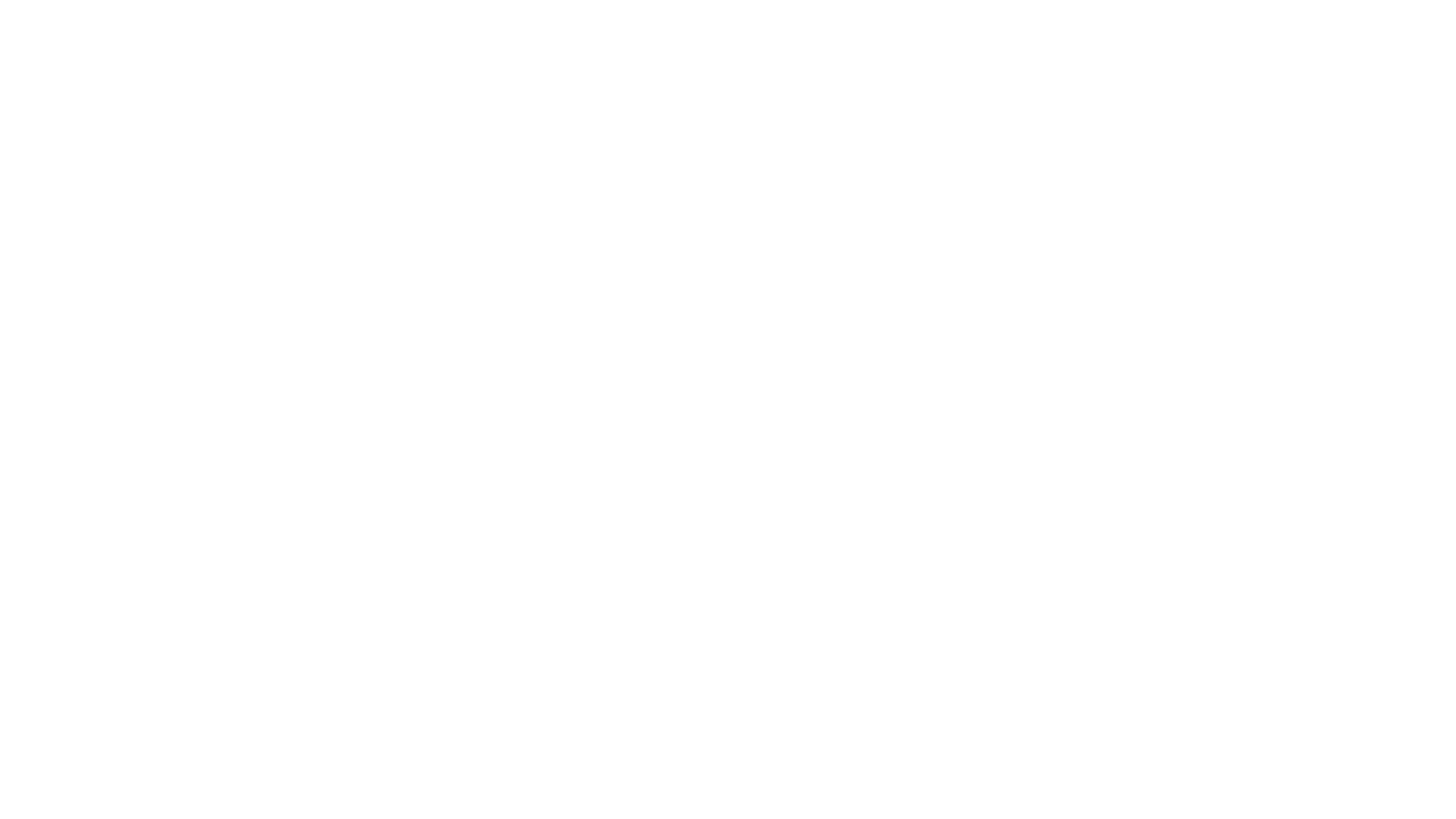 Overall, it could be argued that the most effective political management strategy is…..because….
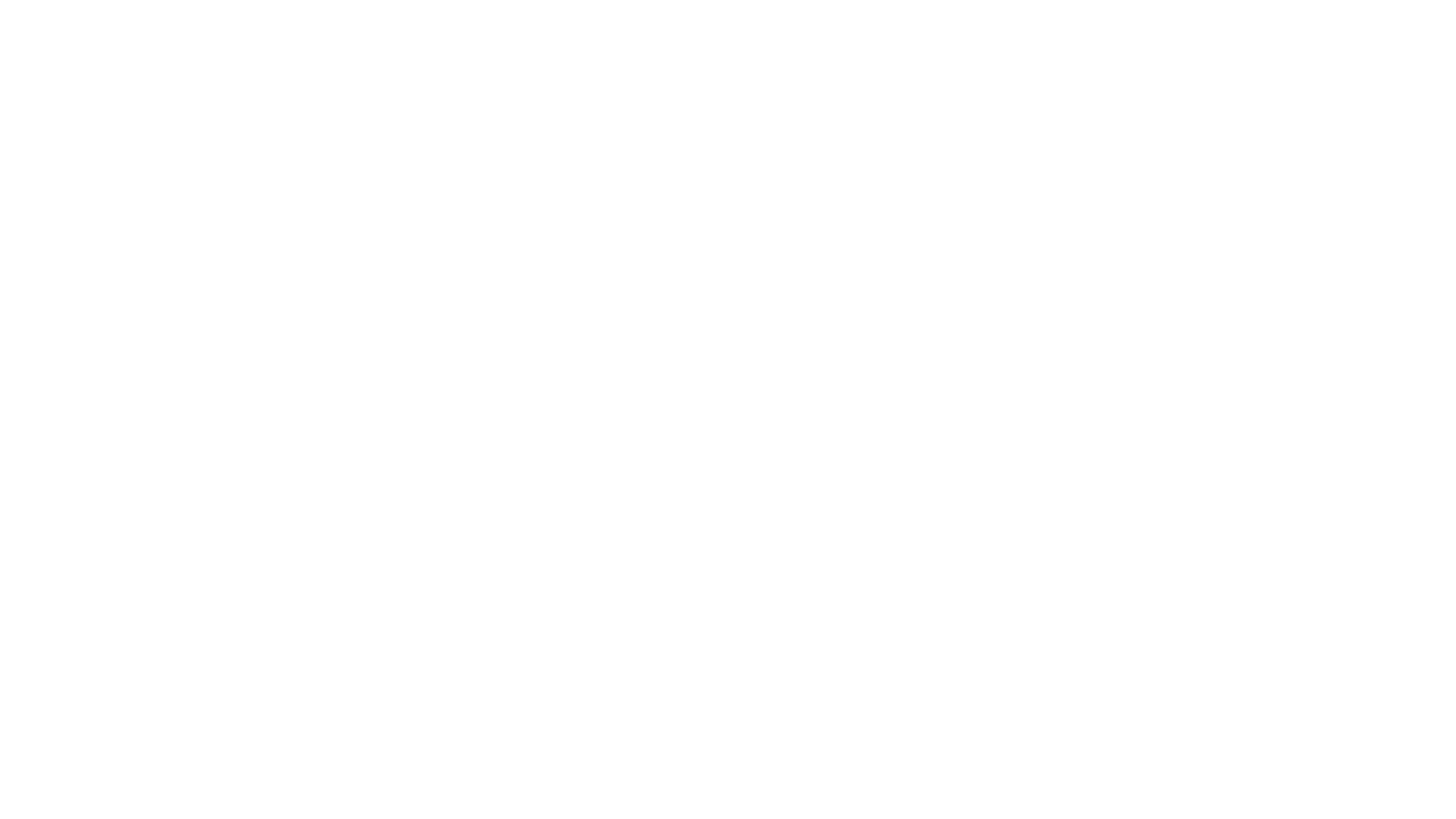